MitgliederverwaltungGeschäftsverteilung und Hinweise für die praktische Zusammenarbeit
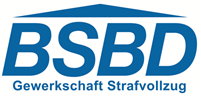 Stand: April 2015
Zuständigkeiten
Eintritt

Ende der Mitgliedschaft - durch Austritt - durch Tod  
 
Veränderungen beim Mitglied 

Reklamationen betr. Beitrag oder Vollzugsdienst

Sonstiges
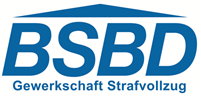 Eintritt
ZUSTÄNDIG für die Bearbeitung des Antrags:   
Mitgliederverwaltung 
Martina und Walter Schmid,  Sieben Morgen 6, 70429 Stuttgart 

   Der ausgefüllte Flyer oder das ausgefüllte Mitgliedsantragsformular            ist direkt der Mitgliederverwaltung zuzuleiten.


>    MV versendet das „Begrüßungspaket“ inkl. Mitgliedskarte an das neue Mitglied.
>    Die erste Abbuchung des Mitgliedsbeitrags erfolgt am nächsten Ersten, im Falle       von Dienstanfängern am Ersten des siebten Monats im Anwärterdienst. 
>    Das Mitglied hat bereits  mit der Übersendung des Begrüßungspakets volle Rechte       (Ausnahme: Auszahlung von Sterbegeld) und Pflichten.
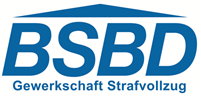 Austritt
ZUSTÄNDIG für die Entgegennahme der Austrittserklärung und der Mitgliedskarte:   Ortsverband

ZUSTÄNDIG für die weitere Bearbeitung: Mitgliederverwaltung


      Der OV leitet Original-Austrittserklärung und Mitgliedskarte 
             direkt an die Mitgliederverwaltung weiter.


>     MV teilt dem Mitglied schriftlich den Termin des Endes der Mitgliedschaft mit.
>     Darüber hinaus gezahlte Beiträge werden dem Mitglied zurückerstattet.
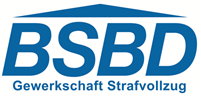 Tod eines Mitglieds
ZUSTÄNDIG für die Auszahlung des Sterbegelds: 
Landeskasse (Frank Maertins)


 Der OV oder die Angehörigen leiten die Kopie einer Sterbeurkunde des        Mitglieds  direkt dem Landeskassier zu.


>   Das Sterbegeld wird umgehend auf das uns bekannte Konto überwiesen.
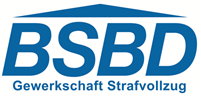 Änderungsmitteilungen
Anschriftenänderung, 
Namensänderung und 
Änderung der Bankverbindung 

sind mit dem ausgefüllten und von dem Mitglied unterschriebenen Formular (Homepage) an die Mitgliederverwaltung/Schmid zu mitzuteilen.
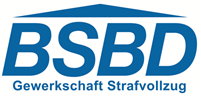 Zusammenfassung


Beitrittsanträge, Austrittserklärungen   und  Änderungsmitteilungen  betr. einzelnes Mitglied    Mitgliederverwaltung


Kopie Sterbeurkunde/Todesanzeige    Landeskassier
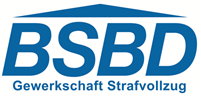 Sonstige Zuständigkeiten


Reklamationen betreffend

Vollzugsdienst      Mitgliederverwaltung

Beitragsrückerstattungen        Landeskassier Frank Maertins
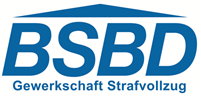 Sonstiges

Monatliche Veränderungsmitteilungen der Ortsverbände   
(Formular auf Homepage abrufbar)                           
bis zum 15. des Monats per Mail  Mitgliederverwaltung/Schmid

Zuschuss zu kulturellen und sportlichen Veranstaltungen 
Vorab formlose Mitteilung über Art der Veranstaltung und Teilnehmerzahl
      (Mitglieder!)  Landeskassier
Nach der Veranstaltung Vordruck (Homepage) an Landeskassier

Faustformel für Planung: Pro Mitglied 5 Euro bei eintägigen und 10 Euro pauschal bei mehrtägigen Veranstaltungen
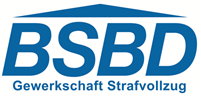 Sonstiges

Dienststellenwechsel
bei Abordnung über sechs Monate und Versetzung: 
 Meldung des Ortsverbandes  Mitgliederverwaltung

Mitgliedskarte 
   Nur Verlustmeldungen direkt  Mitgliederverwaltung

Ehrungen
   Anforderung von Urkunde und Nadel  Mitgliederverwaltung
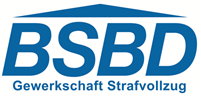 Sonstiges


Rechtsschutz
Anträge (Homepage) mit Unterlagen Landesgeschäftsstelle/Reber


Werbemappen
   Anforderung bei Landesgeschäftsstelle
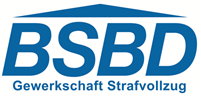 Sonstiges

Homepage
Änderungen betreffend die Besetzung des Ortsverbandsvorstands und der örtlichen Fachgruppenvertreter  
	 Frank Maertins homepage@bsbd-landeskasse-bw.de
  Berichte von Ortsverbandsversammlungen, von den Tagungen der      Fachgruppenvertreter oder über kulturelle oder sportliche       Veranstaltungen   
               Wolfgang Klotz  BSBD.wok@t-online.de

Der Vollzugsdienst
   Alles    Wolfgang Klotz  BSBD.wok@t-online.de
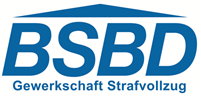 Danke für Ihre Aufmerksamkeit.
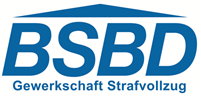